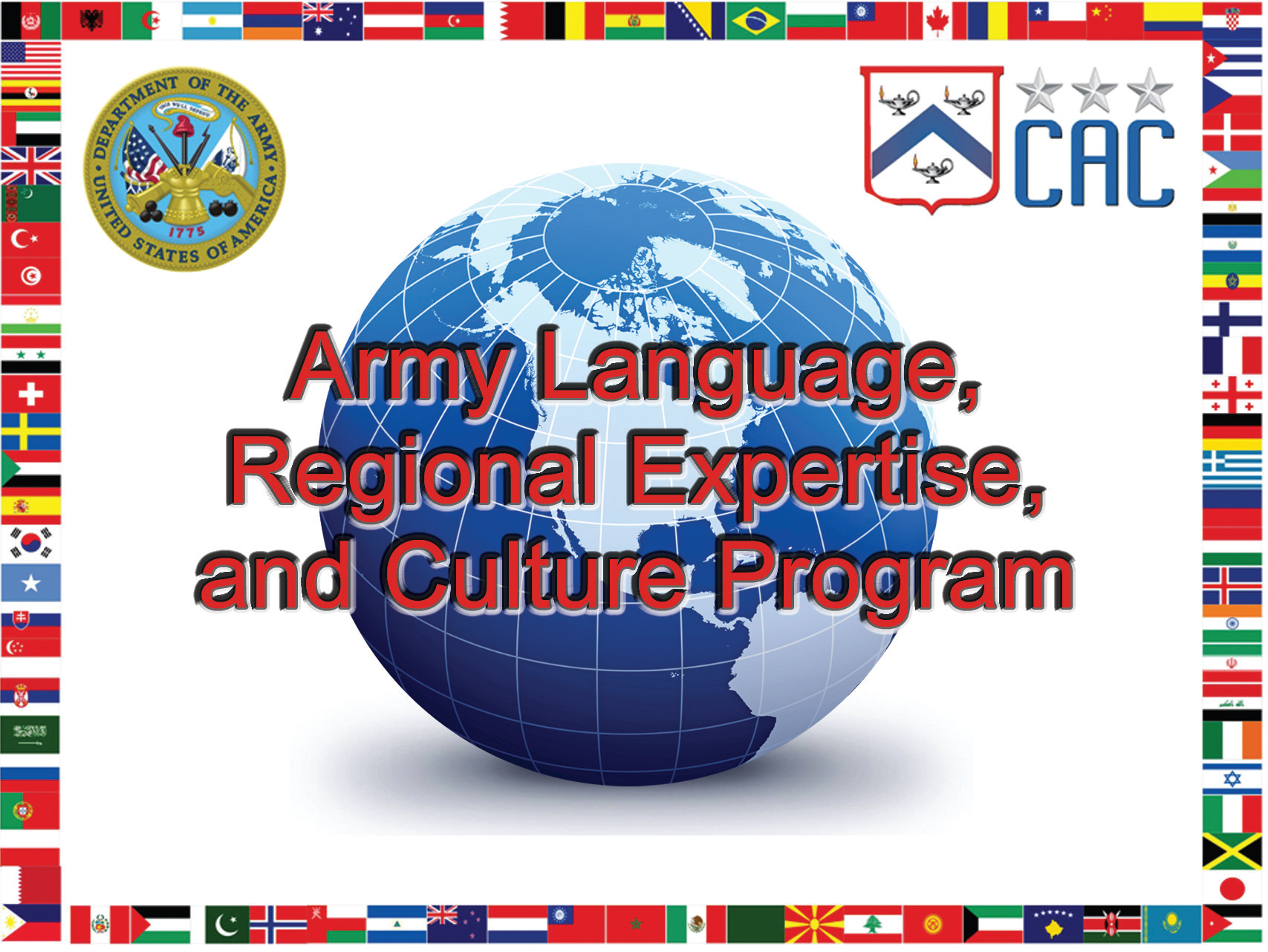 LREC Management Office (LRECMO)
 (Blended LREC Enterprise)
Dr. Ibrahimov
12 August 2014
CREL Management Office (LRECMO)
14 December 2015
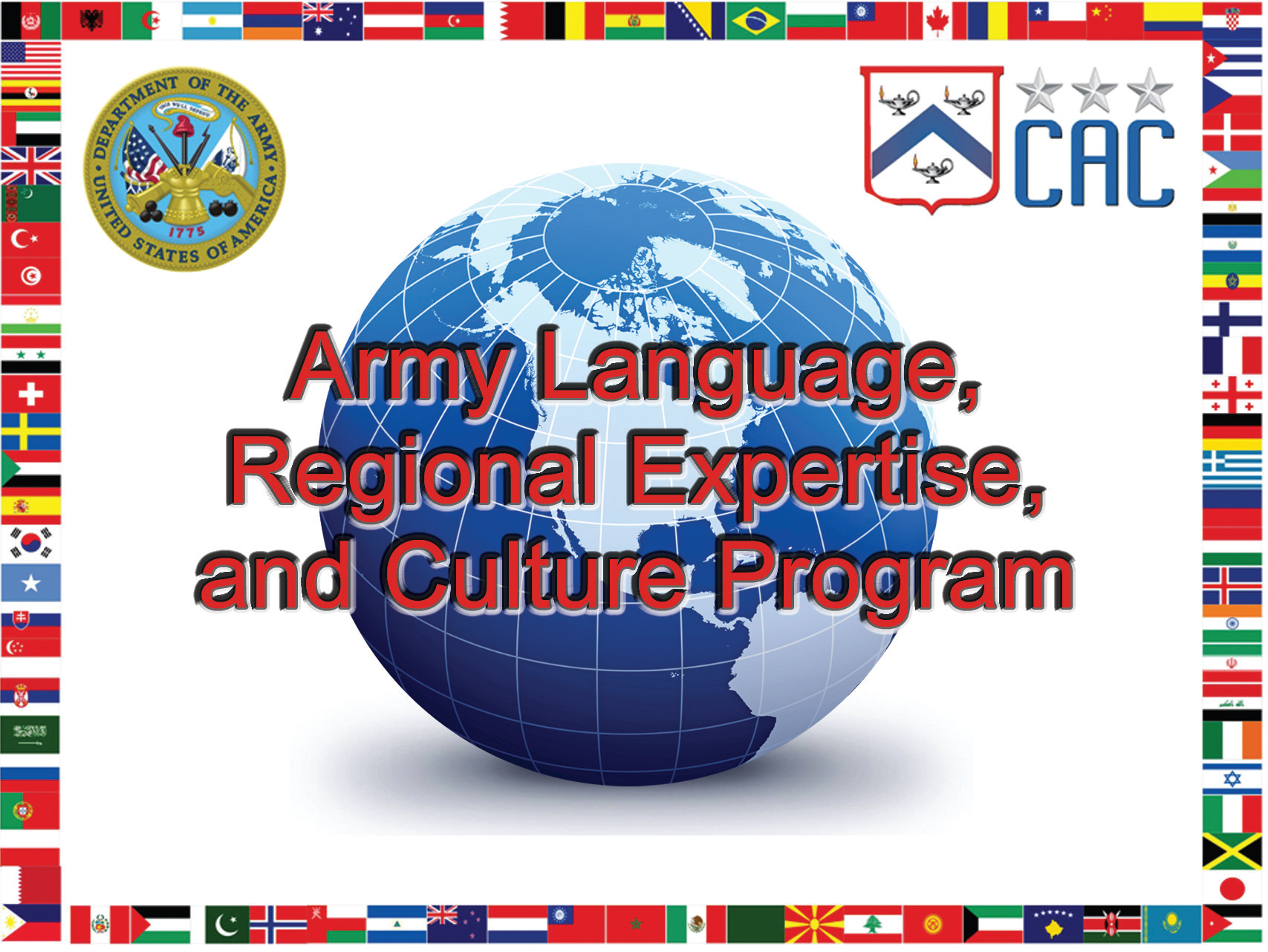 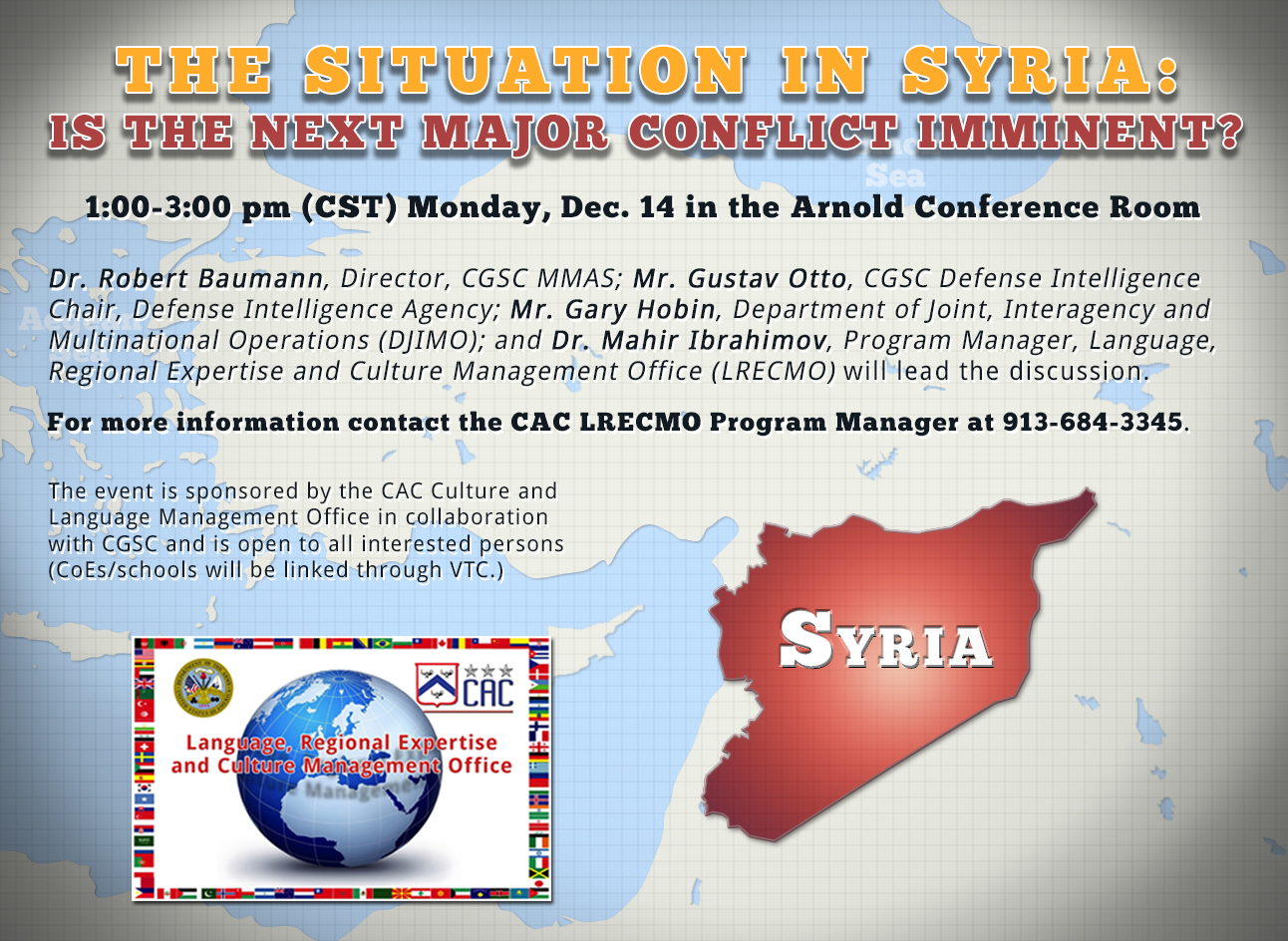 LREC Management Office (LRECMO)
 (Blended LREC Enterprise)
Dr. Ibrahimov
12 August 2014
LREC Management Office (LRECMO)
14 December 2015
Situation in Syria: military presence of major players
US-led coalition air strikes in Syria and Iraq
Situation in Syria: Global and regional players
Situation in Syria: Global and regional players(con-ed)
United States:
President Assad cannot be part of Syria's future. 
Accused President Assad of responsibility for widespread atrocities and says he must go. 
Agrees on the need for a negotiated settlement to end the war and the formation of a transitional administration. 
Supports Syria's main opposition alliance, the National Coalition, and provides limited military assistance to "moderate" rebels. 
Since September 2014, has been conducting air strikes on IS and other jihadist groups in Syria as part of an international coalition. 
A program to train and arm 5,000 Syrian rebels to take the fight to IS on the ground has suffered setbacks, with few having even reached the frontline.
Situation in Syria: Global and regional players (con-ed)
Russia:
Has been one of Syria's staunchest allies for decades.
Is one of Syrian President Bashar al-Assad's most important international backers.
It has blocked resolutions critical of President Assad at the UN Security Council.
Has continued to supply weapons to the Syrian military despite international criticism.
Tartus serves as Russia's sole Mediterranean base for its Black Sea fleet,  has forces at air base in Latakia, President Assad's Shia Alawite heartland. 
Began launching air strikes against rebels In September 2015 against the “Islamic State (IS)” and "all terrorists".
Per Western sources, Western-backed groups were reported to have been hit.
President Vladimir Putin said that only a political solution can end the conflict.
Situation in Syria: Global and regional players (con-ed)
Saudi Arabia:
Provides military and financial assistance to several rebel groups in Syria, including those with Islamic ideologies. 
Says President Assad must hand over power to a transitional administration or be removed by force.
Has called for a no-fly zone to be imposed to protect civilians from bombardment by Syrian government forces.
Takes part in the US-led coalition air campaign against IS, concerned by the group's advances and its popularity among a minority of Saudis.
Situation in Syria: Global and regional players (con-ed)
Turkey:
Has led calls for Assad to step down since the start of the Syrian uprising.
Has been a staunch critic of Mr. Assad since the start of the uprising in Syria. 
A key supporter of the Syrian opposition and has faced the burden of hosting almost two million refugees.
 But rebel fighters, arms shipments and refugees passed through its territory has been exploited by foreign jihadists joining IS.
After an IS bomb attack in July 2015 agreed to let the US-led coalition against IS to use its air bases for strikes on Syria.
Situation in Syria: Global and regional players (con-ed)
Iran:
Has helped Syrian forces against the rebels.
Spending billions of dollars a year to prop up President Assad and his Alawite-dominated government: military advisers, weapons, oil transfers. 
Syria is the main transit point for Iranian weapons shipments to the Lebanese Shia Islamist movement, Hezbollah.
Has been influential in Hezbollah's decision to send fighters to western Syria to assist pro-Assad forces.
Militiamen from Iran and Iraq are also fighting alongside Syrian troops protecting Shia holy sites.
 Has proposed a peaceful transition in Syria that would culminate in free, multi-party elections.
Was involved in peace talks over Syria's future for the first time when world powers has recently met in Vienna.
Situation in Syria: Historical context
Syrian Arab Republic – part of “Greater Syria.”
Post World War I – dissolution of Ottoman Empire.
Syria granted to France as a “mandate.” 
Lebanon established as a separate state.
Post World War II – independence.  
Chaotic politics – “revolving door” governments.
Alawite minority favored by French – power base.
Al-Assad family.
Hafez al-Assad.  Air Force commander; seized power 1971.  Brought stability by “busting heads.”  Family rule.  Died 2000.
Bashar al-Assad.  Not intended to succeed; death of older brother changed plan.  Maneuvered to secure his rule.
“Arab Spring” – hope for liberalization dashed.
Student demonstrations put down forcibly.
Beginning of civil war in Syria; multiple adversarial groups.
Chaos in eastern Syria, along the Euphrates river line.
“Ungoverned spaces” provided sanctuary for Islamic State insurgents.
Situation in Syria: What Next?
Discussion:

Do Global and Regional Players (we have addressed) agree that conflict will only end when parties find a political solution?
 
What feasible alternatives for Bashar al-Assad's political future might be part of that solution?
Some reading sources:
Congressional Research Service:  “Armed Conflict in Syria: Overview and U.S. Response,” (Prepared for members and committees of Congress,) October 9, 2015. 

Edward Luttwak, ‘Georgia conflict: Moscow has blown away soft power’,The Daily Telegraph, August 16, 2008, http://www.telegraph.co.uk/news/worldnews


Gabriela Baczynska, Tom Perry, Laila Bassam and Phil Stewart: “Russian troops join combat in Syria – sources,” Reuters, Sep 10, 2015.
G. Friedman, “From Estonia to Azerbaijan: American Strategy After Ukraine,” Stratfor, 25 March, 2014.

M. Ibrahimov, “Western Stimuli and the Rise of Militant Islam.” Fires Bulletin, July/August 2011.

M. Ibrahimov, Book: “Life Looking Death in 
the EYE: The Iraqi War as Experienced by a U.S.
Army Contactor.”  Global Scholarly Publications. 
New York, NY, USA. ISBN: 978-1-59267-1304. 
February 2012.
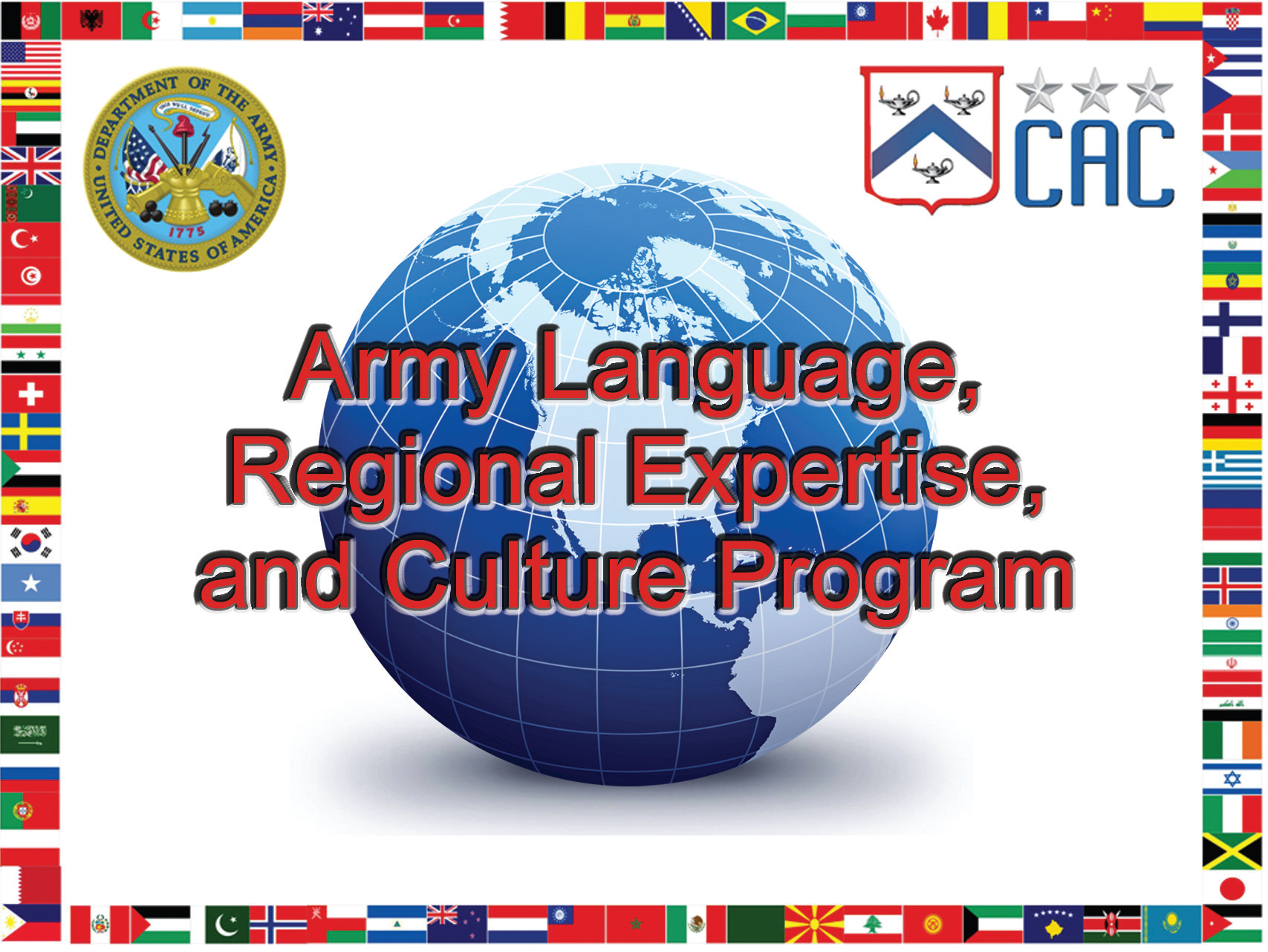 14
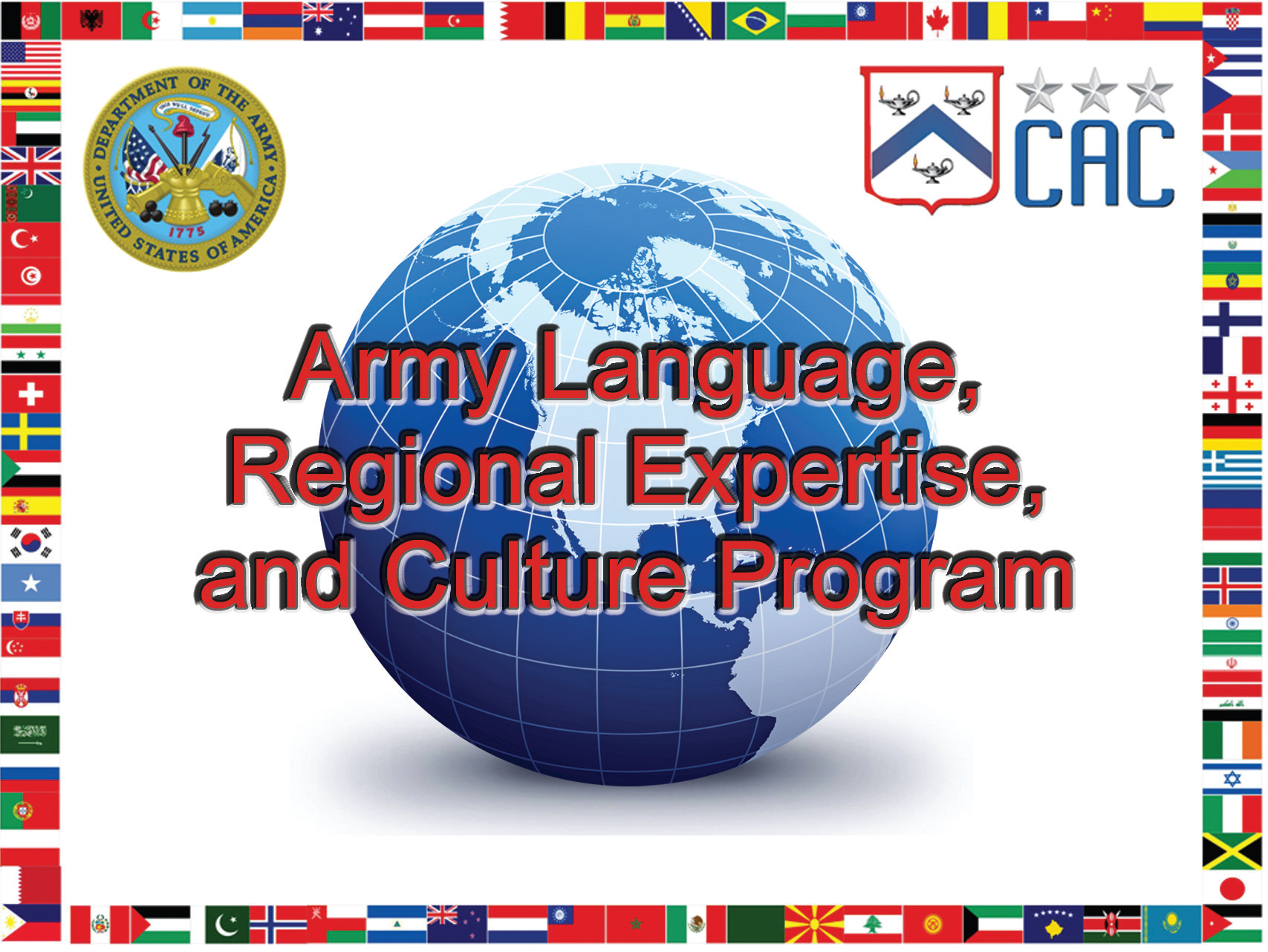 LREC Management Office (LRECMO)
 (Blended LREC Enterprise)
Dr. Ibrahimov
12 August 2014
Contact: 
Program Manager
CAC CREL Management Office (LRECMO)
Fort Leavenworth, KS 66027-2300
Ph: (913) 684-3345
DSN: 552-3345
http://usacac.army.mil/organizations/cace/lrec